Atividades na sala de aula
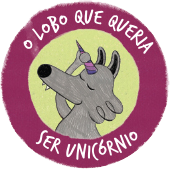 Olá professores!
Aqui está o PPT com uma seleção de atividades mais pensadas para o 1º Ciclo, mas pode ser editado para que seja útil e relevante para os vossos alunos.
Se tiverem materiais sobre o nosso lobinho que queiram partilhar terei o maior gosto em fazê-lo na página, dando destaque ao vosso trabalho (que devia ser uma regra básica na nossa profissão…)
X

Kate Senior Thomati
https://www.kateseniorthomati.com/
A capa do livro
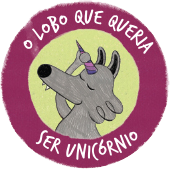 O que podemos encontrar na capa do livro?
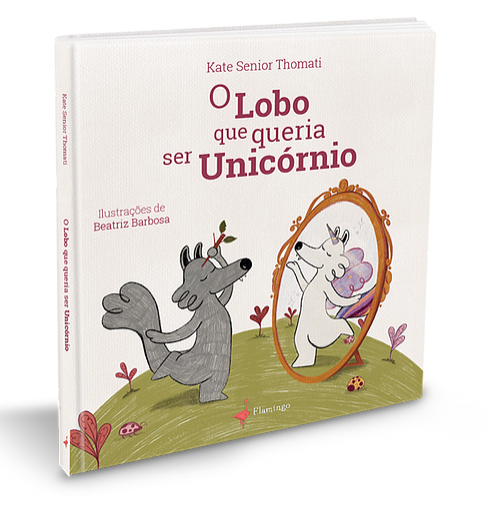 1
2
5
3
4
A capa do livro
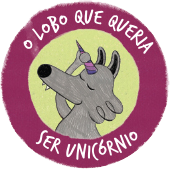 O que podemos encontrar na capa do livro?
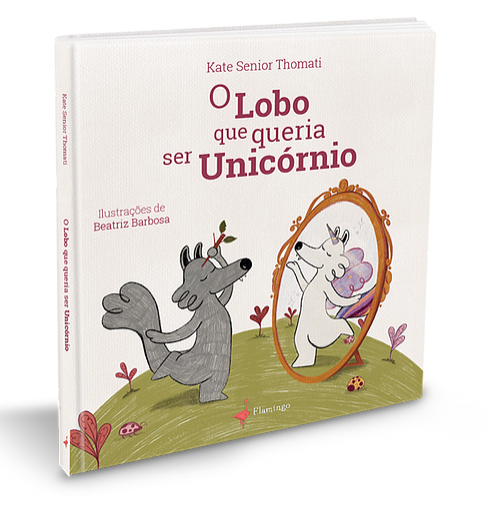 1
O nome da autora
2
O título
5
O nome da ilustradora
3
A ilustração
4
A editora
A contracapa e a sinopse
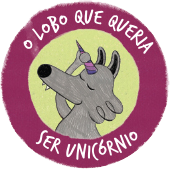 Normalmente, na contracapa do livro temos a sinopse:
 um resumo muito pequeno da história que explica uma ou duas partes importantes e as suas personagens.

Quais os três animais que, além do lobo e do unicórnio, vão estar presentes na história?
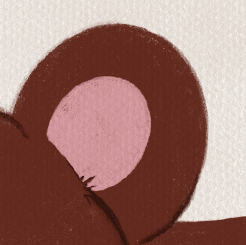 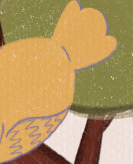 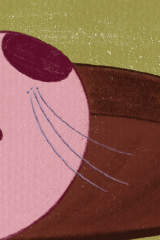 A contracapa e a sinopse
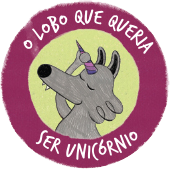 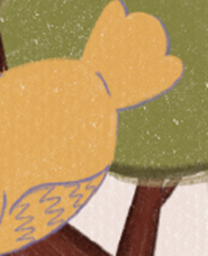 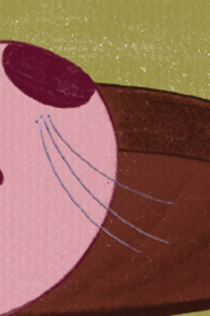 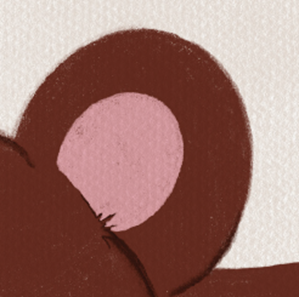 Um excerto
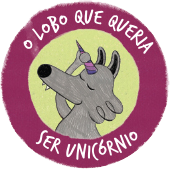 Este é o excerto presente na sinopse e fala sobre a nossa personagem principal: o lobinho!
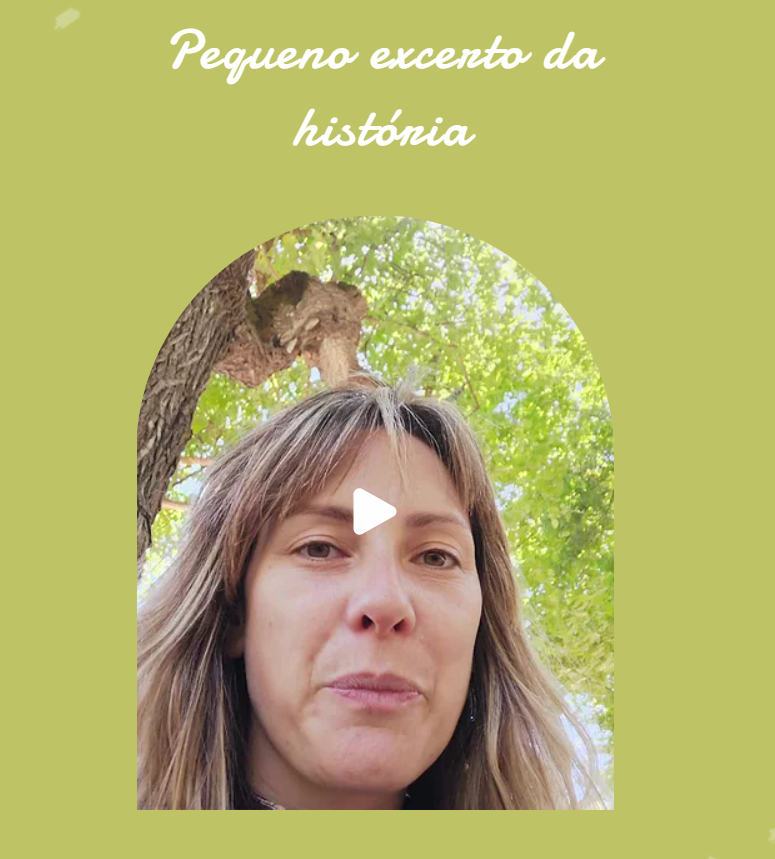 O lobinho é muito diferente dos lobos nas outras histórias que já conhecemos?
Um excerto
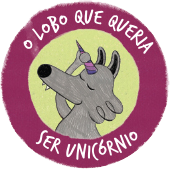 Agora lê o excerto do texto e procura os adjetivos que o qualificam
Um excerto
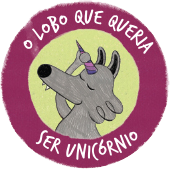 Agora lê o excerto do texto e procura os adjetivos que o qualificam
Um excerto
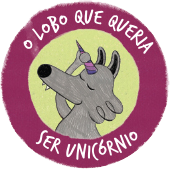 Aqui fica um exercício musical para adjetivos opostos
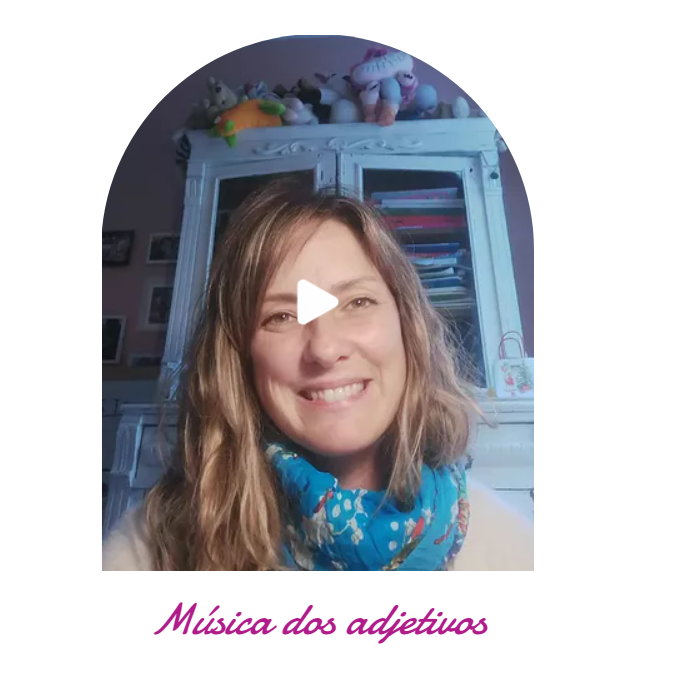 Consegues pensar em adjetivos para as outras personagens da história?
Um desenho
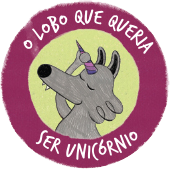 Como imaginas que será o unicórnio na história?
Depois de ler o livro, compara as tuas ideias com o unicórnio da história. São iguais?
Mini livro
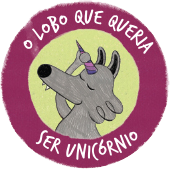 Depois de ler e explorar a história vamos dividir a história em 6 partes
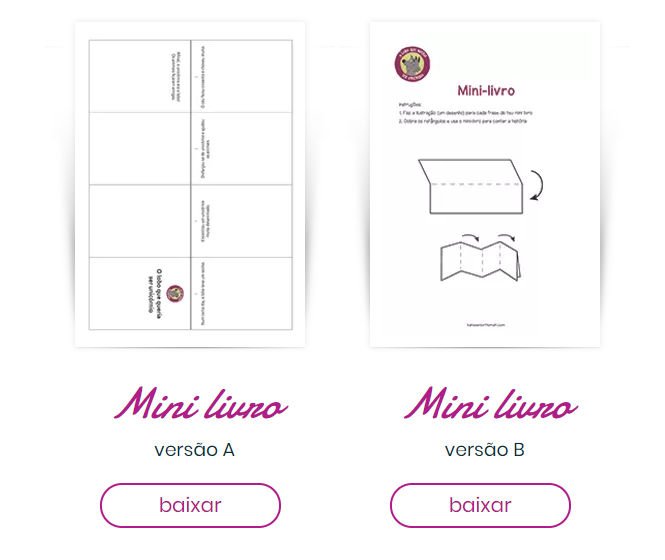 [Speaker Notes: Há duas versões do mini livro basta fazer download no website. Os alunos podem simplesmente ler e desenhar as partes ou decidir quais as partes que acham mais relevantes. A seguir, escrevem uma simples frase e fazem a ilustração para cada. Podem, no final, apresentar o trabalho à turma ou em pares.]